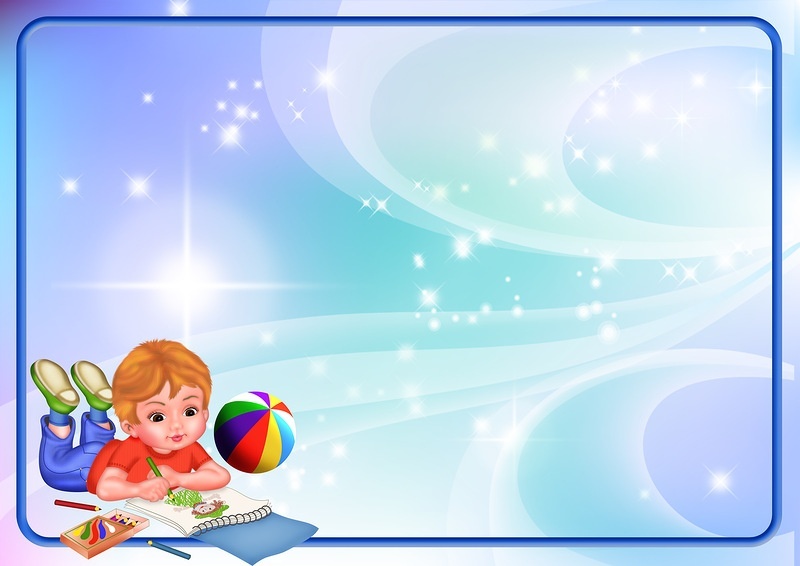 Отчет 
о  работе Летнего
  оздоровительного   лагеря
с дневным  пребыванием
“Альтаир”
при   
МАОУ  Бегишевская СОШ,
Филиал Курьинская ООШ

ЛЕТО - 2020
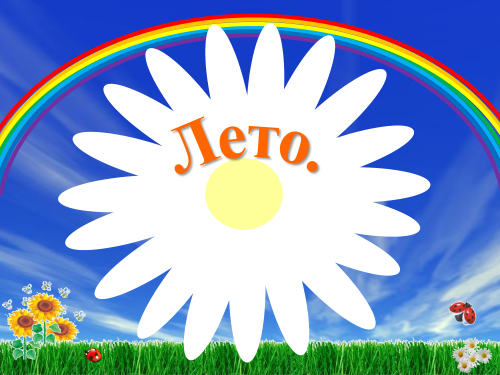 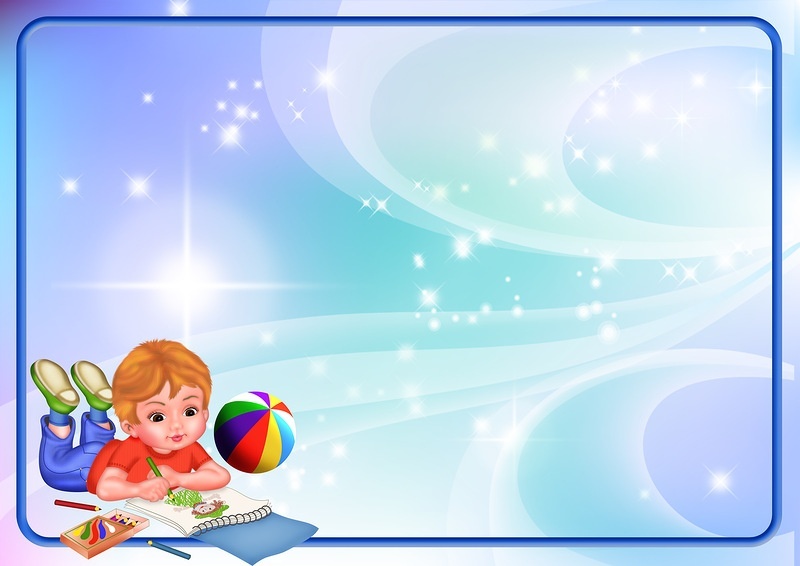 Организация пришкольных лагерей  - одна из интереснейших и важнейших форм работы с обучающимися во время  каникул. Основная миссия лагеря дневного пребывания - организация свободного времени детей, отдыха, их здоровья в летний период. 
    Пришкольный  оздоровительный лагерь с дневным пребыванием “Альтаир" основан на базе  МАОУ Бегишевская СОШ, филиал Курьинская ООШ.
   За отчетный период с 6 июля  по  19 июля 2020 г. в летнем лагере «Альтаир» отдохнуло 26 учащихся 1-8 классов
  -Дети находились в оздоровительном лагере пять дней в неделю с 8 .30 до 16.30 , с 3-х разовым питанием.  
Лагерь создан с целью реализации права каждого ребенка на полноценный отдых, оздоровление, укрепление здоровья, удовлетворение интересов и духовных запросов, согласно  духовным потребностям детей школьного возраста.
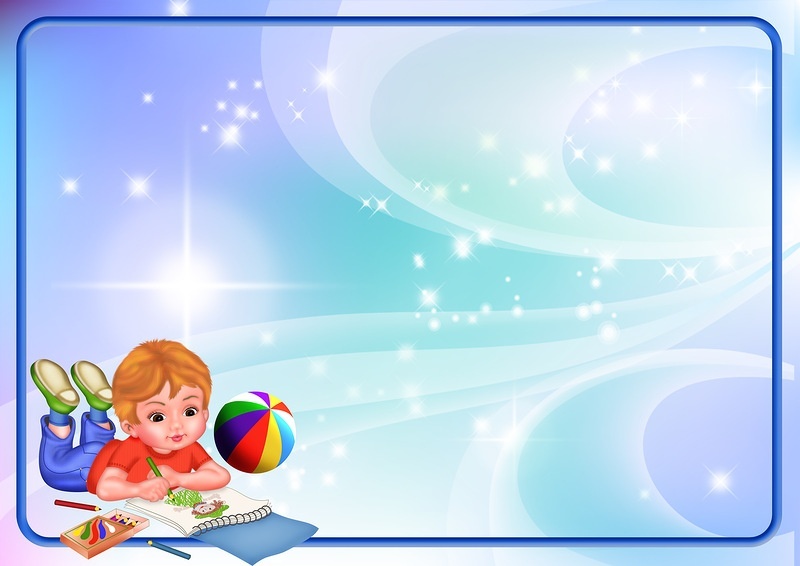 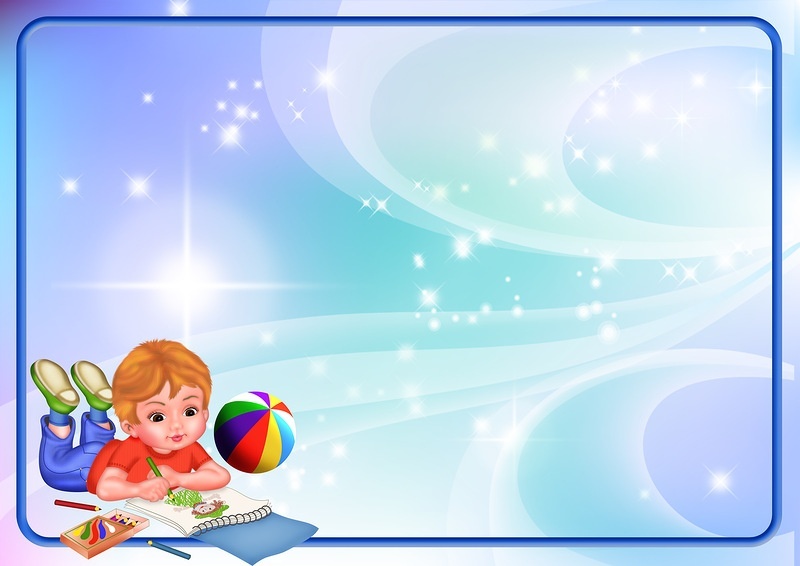 Основные формы реализации задач пришкольного оздоровительного лагеря: трудовой десант, оздоровительные процедуры, соревнования, дискуссии, конкурсы, викторины, беседы, игры.

      В лагере работали:
· Начальник лагеря Сапарова Лилия Нихматулловна
· Воспитатели – 3 БыковаА.А.,Огорелкова И.А.,Боталов Н.Л.
 Благодаря  им жизнь ребят  в лагере стала веселой и незабываемой.  Они  дали   возможность  каждому ребенку проявить  свои творческие , физические  и  умственные  способности . 

                                              Разработан  режим дня работы с учетом                                                                                                 санитарно-гигиенических требований и 
физиологических особенностей
Организация пришкольных лагерей  - одна из интереснейших и важнейших форм работы с обучающимися во время  каникул. Основная миссия лагеря дневного пребывания - организация свободного времени детей, отдыха, их здоря в летний период. 
    Пришкольный  оздоровительный лагерь с дневным пребыванием “Парус" основан на базе  МБОУ Петровобудская СОШ Гордеевского района Брянской области. 
   За отчетный период с 1 июня  по  20 июня 2015 г. в летнем лагере «Парус» отдохнуло 47 учащихся 1-9 классов
Из  них: 13  -дети из многодетных семей;
                                 13- дети из неполных семей;
                                     3- дети из опекунских семей;
                                      4-дети из неблагополучных семей.
Дети находились в оздоровительном лагере шесть дней в неделю (кроме воскресенья) с 8 .30 до 14.30 , с 2-х разовым питанием  на 65 рублей в день.
Лагерь создан с целью реализации права каждого ребенка на полноценный отдых, оздоровление, укрепление здоровья, удовлетворение интересов и духовных запросов, согласно  духовным потребностям детей школьного возраста.
ЦЕЛИ И ЗАДАЧИ
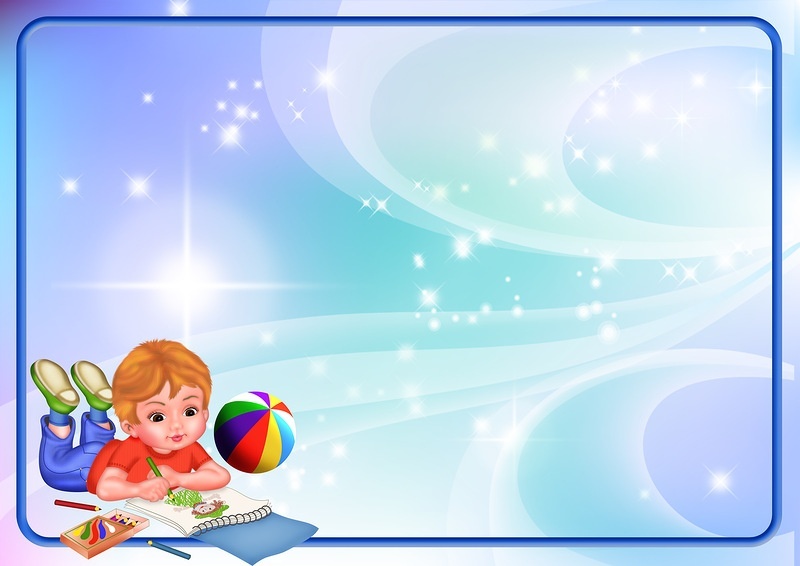 ЦЕЛЬ ПРОГРАММЫ:
        Создание условий для организованного отдыха обучающихся в летний период, укрепления физического, патриотического, духовно-нравственного, эмоционального здоровья детей, развития  творческих способностей детей.
          ЗАДАЧИ ПРОГРАММЫ:
Овладение общечеловеческими ценностями, историческим опытом и патриотическими традициями Отечества, укрепление духовно-нравственного потенциала и потребности приумножать лучшие достижения. 
Укрепление здоровья, оптимизация эмоционального и жизненного тонуса детей. 
Обеспечение ситуаций межличностного взаимодействия, актуализирующих социально полезные и социально приемлемые нормы поведения ребёнка. 
Создание условий для раскрытия творческого потенциала личности ребёнка и его самореализации. 
Воспитание морально-волевых качеств,   любви к Отечеству.
Приобщение ребят к творческим видам деятельности, развитие творческого мышления. 
Формирование у воспитанников осознанного отношения к родному краю через познание истории малой родины.
.
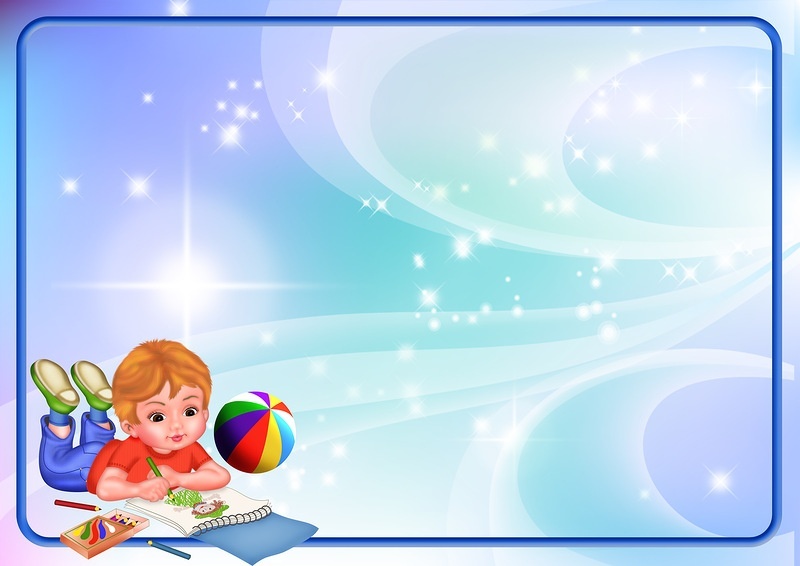 РЕЖИМ ДНЯ
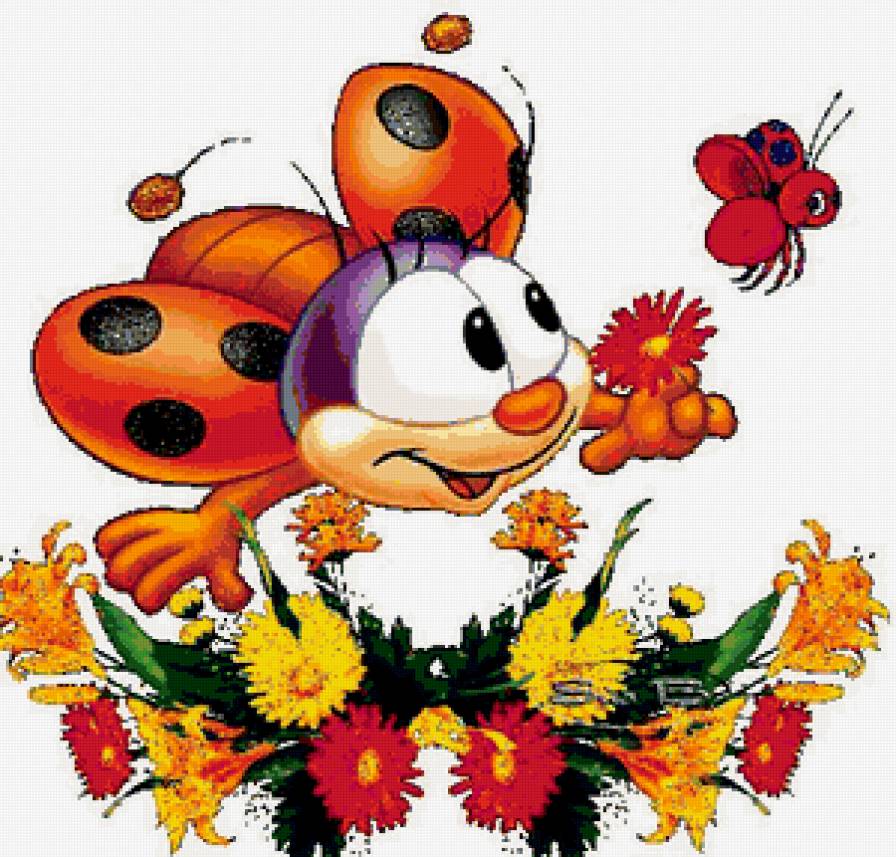 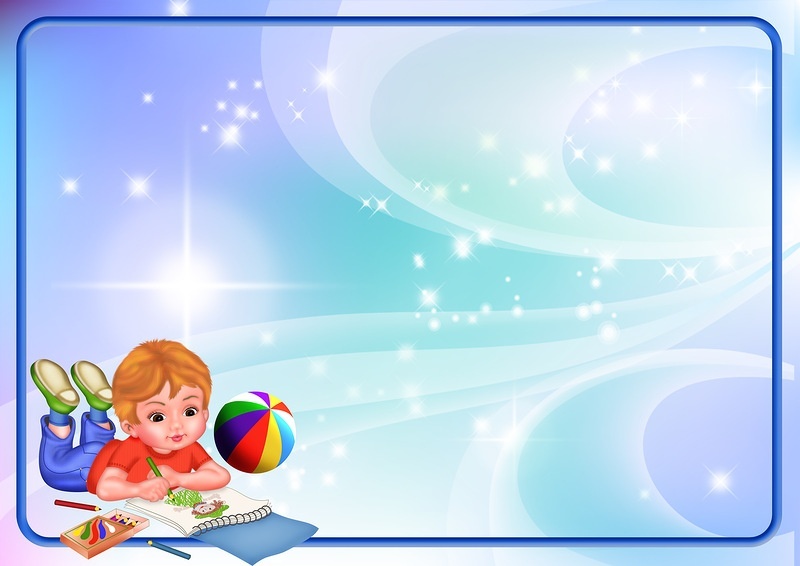 И вот наступил долгожданный день. 
Солнечным лучиком прилетело и к нам лето. Весёлые детские голоски наполнили радостным щебетанием пришкольный лагерь «Альтаир» . 
     Началась интересная лагерная жизнь. Каждый день лагерной смены был тематическим ,начинался встречей детей с воспитателями.
      А утренняя зарядка под музыку давала детям заряд бодрости и эергии на целый день.
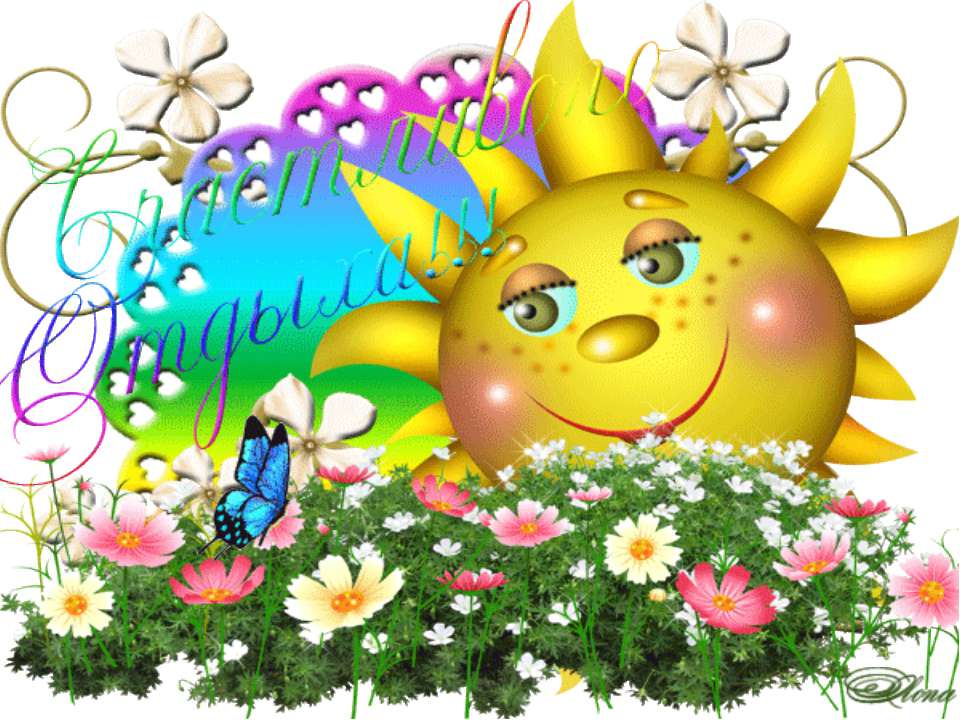 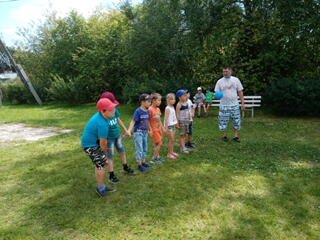 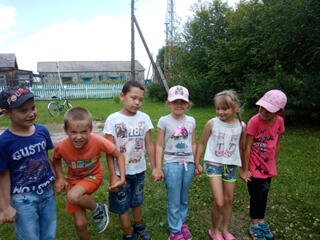 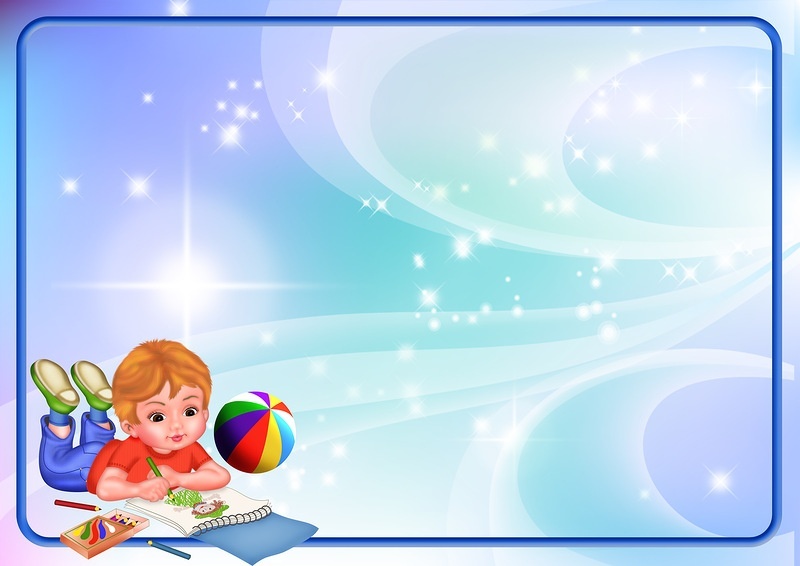 .
Согласно плана работы летнего пришкольного лагеря , первый день –:открытие смены,
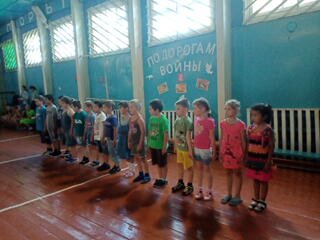 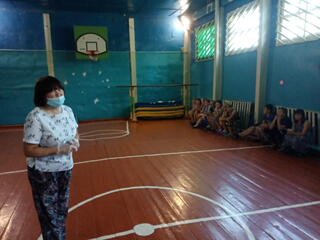 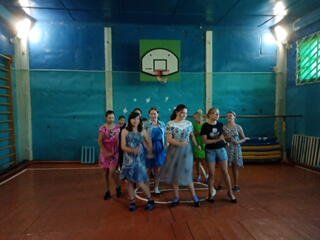 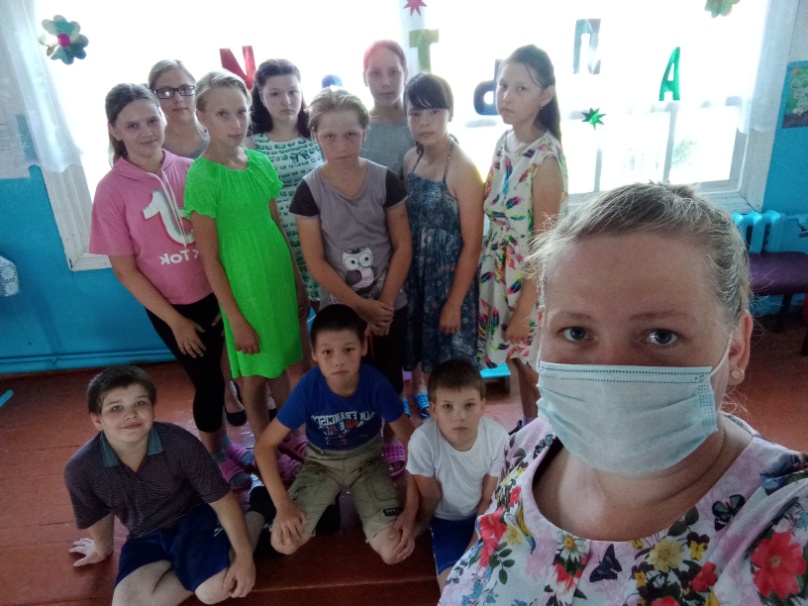 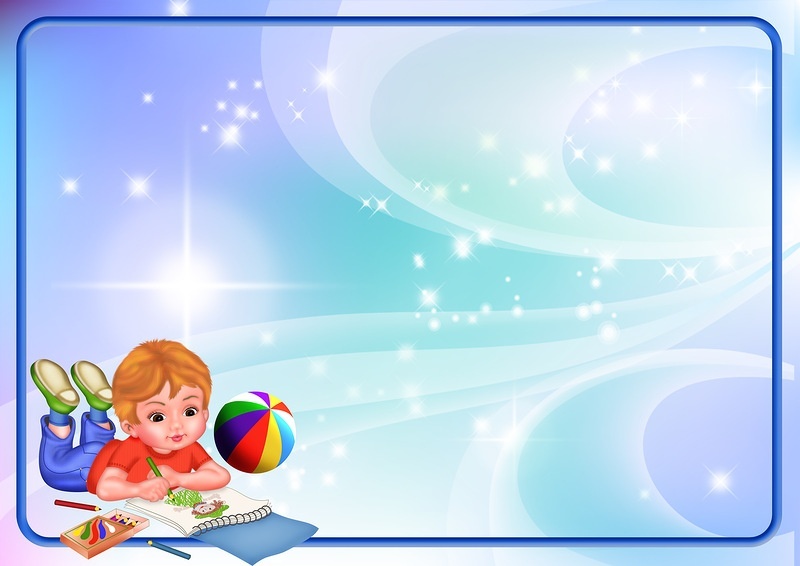 Занятие кружка «Мастерская Победителей».
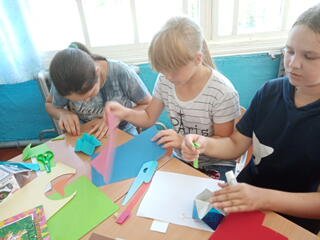 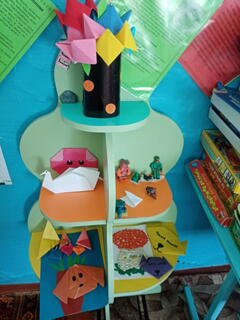 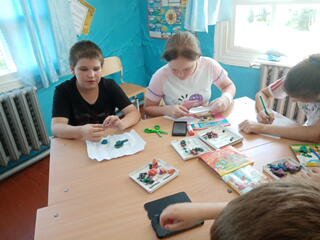 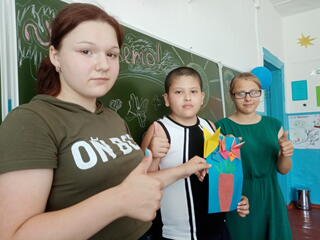 Операция «БУНТ» (быстро уберем территорию у обелиска)
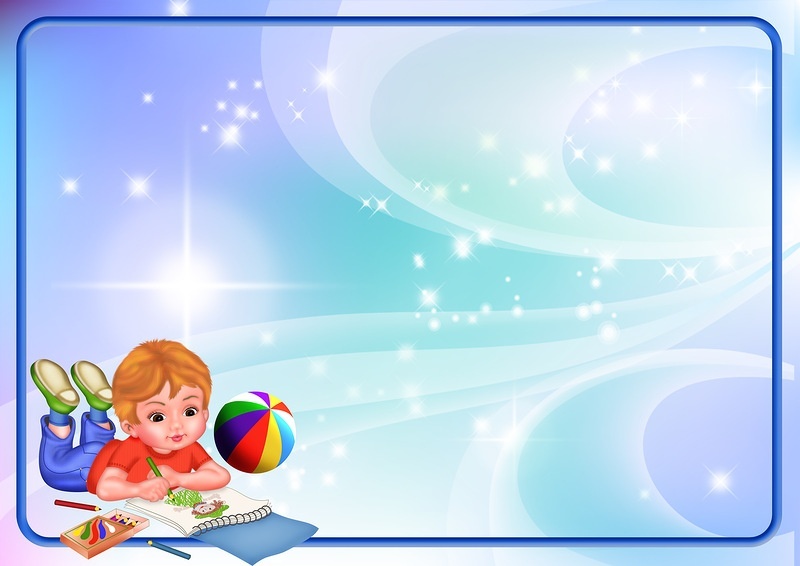 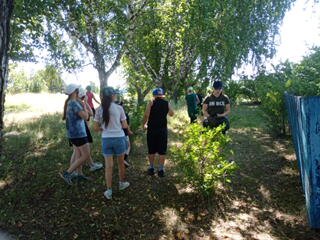 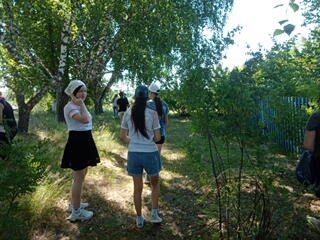 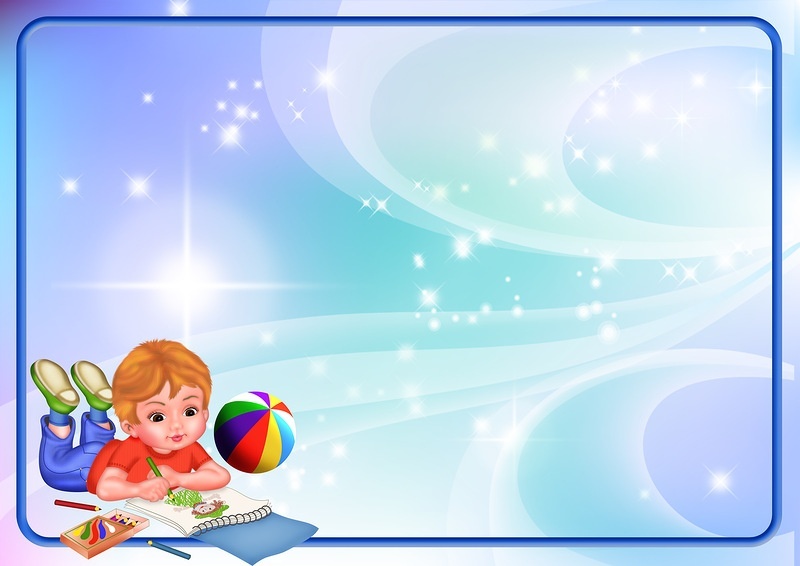 Трудовой десант на огород, цветник
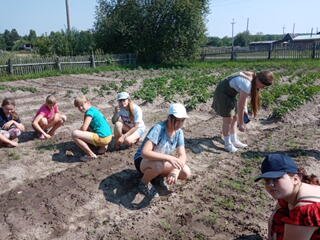 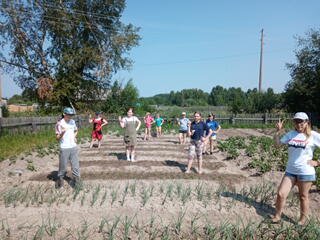 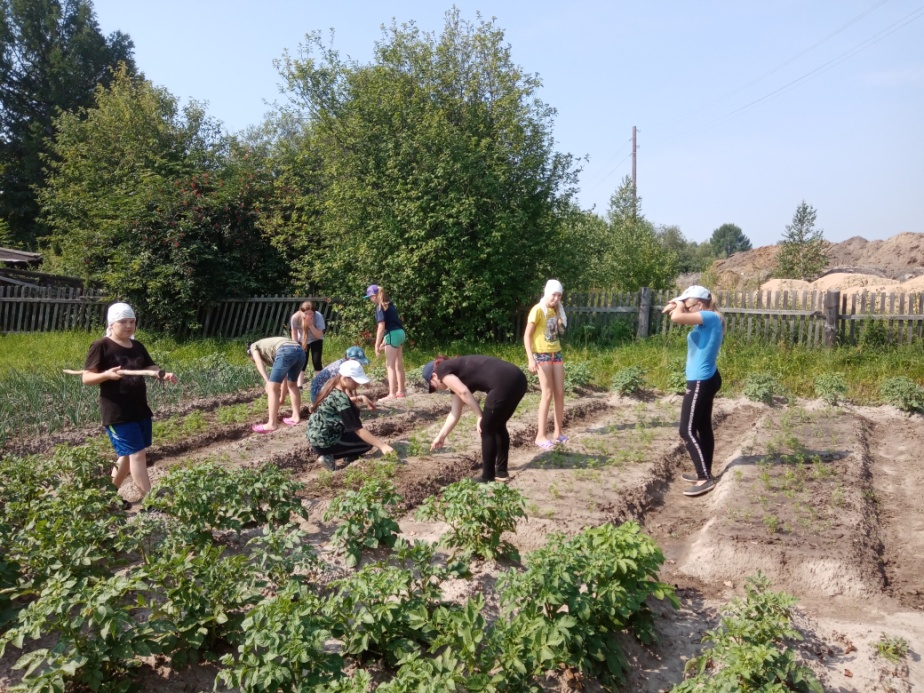 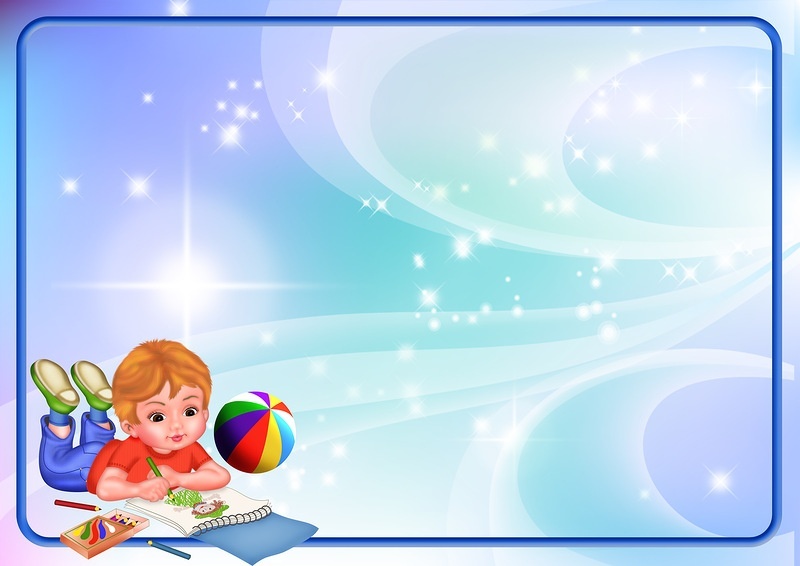 Конкурс рисунков  «Мой прадед – герой!»
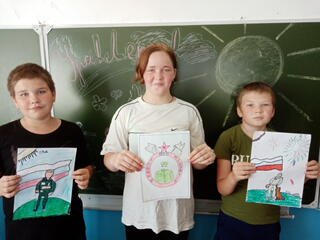 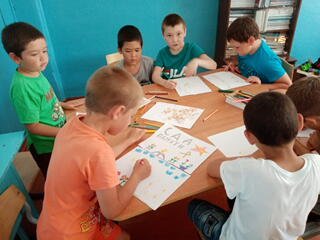 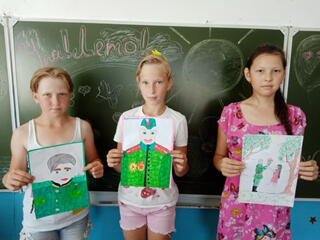 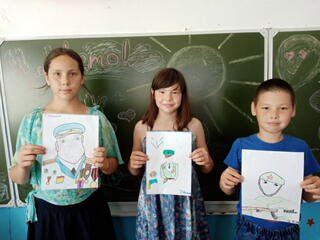 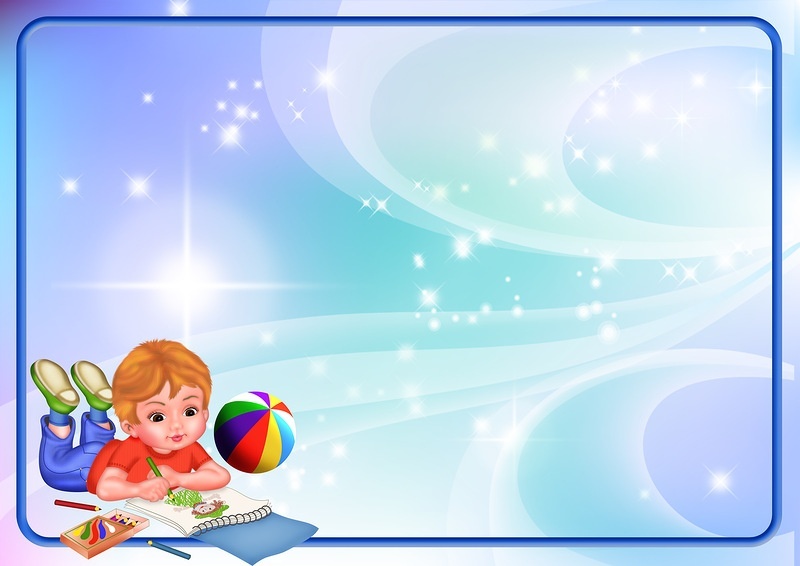 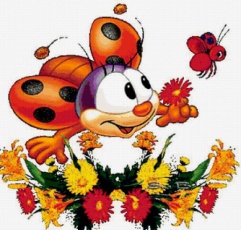 Игра «Глухой телефон»
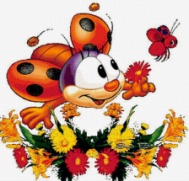 РЕЖИМ  РОБОТИ 
пришкільного  табору  відпочинку  
з  денним  перебуванням  “  ВЕСЕЛКА”

при  Слов’янській ЗОШ l-lll ст.№ 4
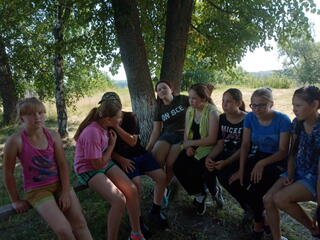 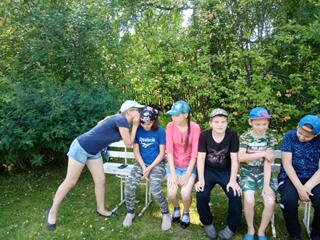 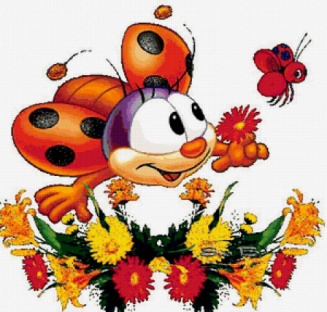 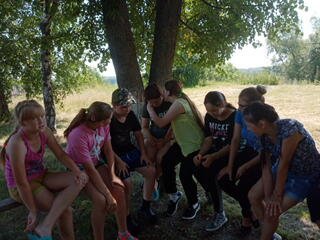 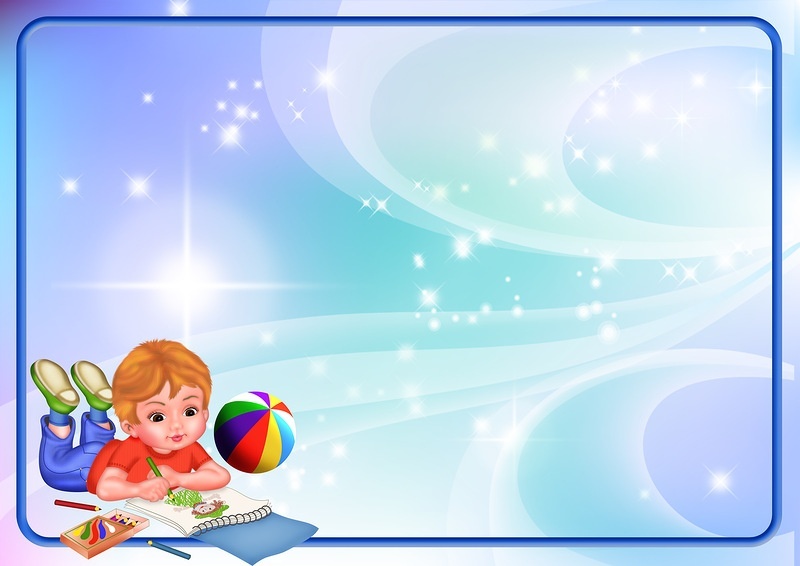 Трудовой десант – работа на УОУ, цветнике
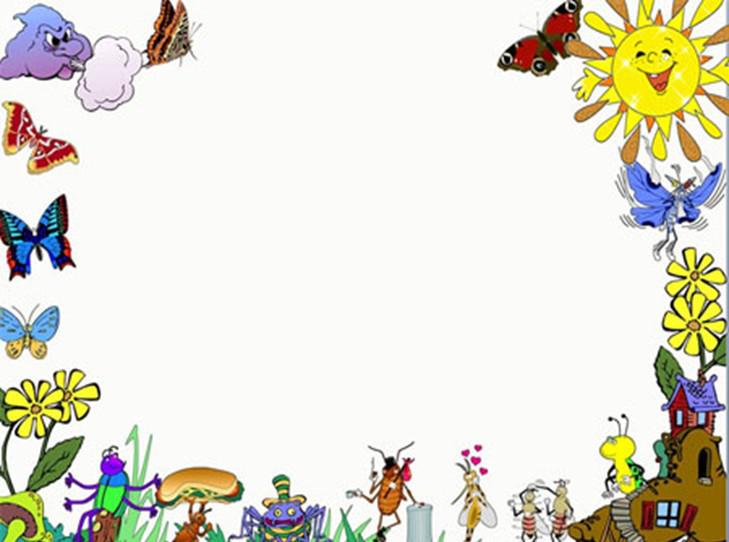 И вот наступил долгожданный день. 
Солнечным лучиком прилетело и к нам лето. Весёлые детские голоски наполнили радостным щебетанием пришкольный лагерь «Веселка». 
     Началась интересная лагерная жизнь. Каждый день лагерной смены начинался встречей детей с воспитателями.
      А утренняя зарядка под музыку давала детям заряд бодрости и енергии на целый день.
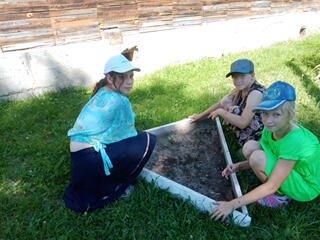 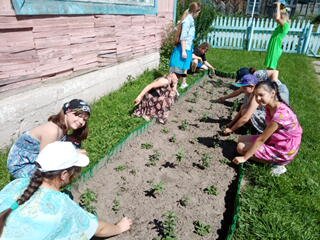 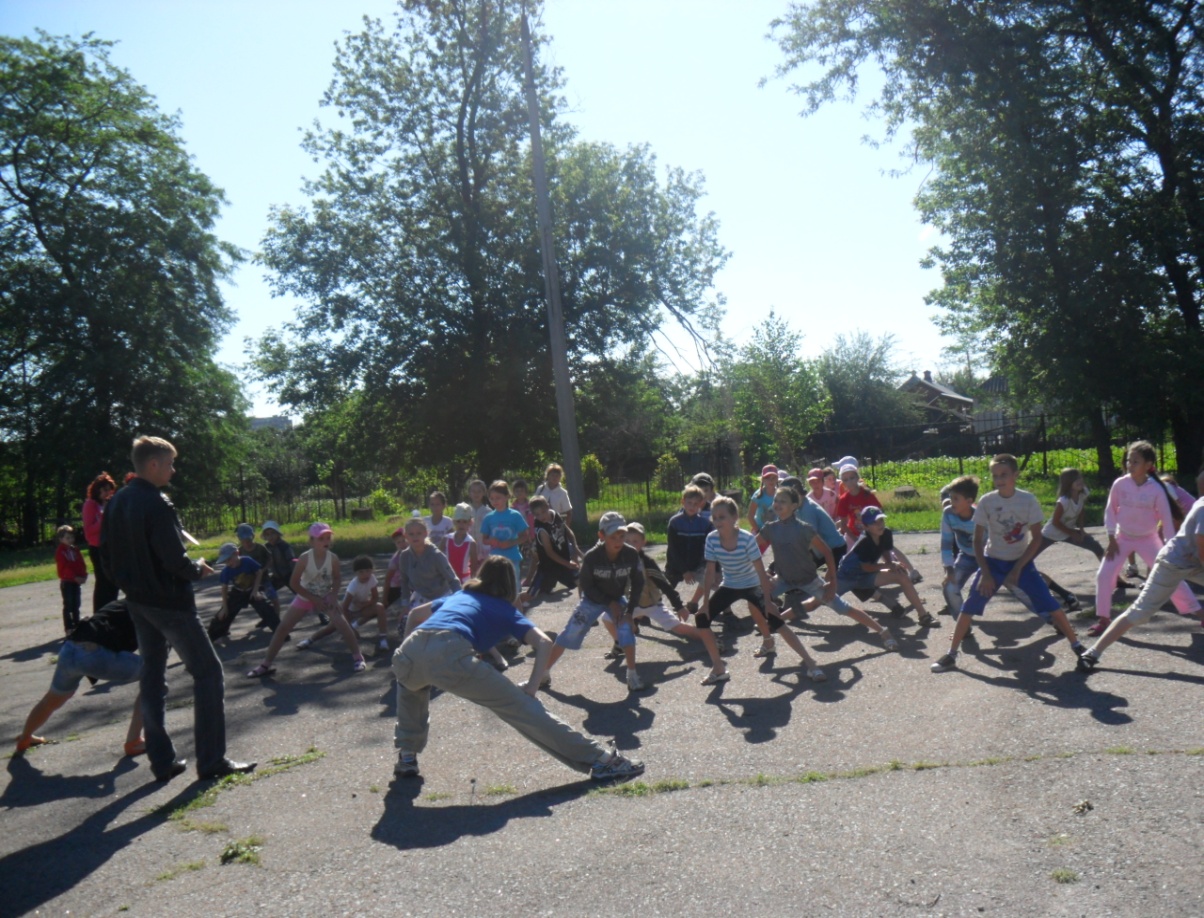 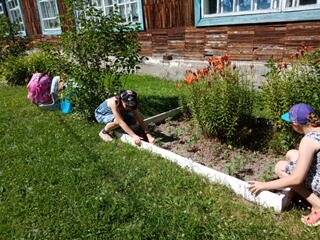 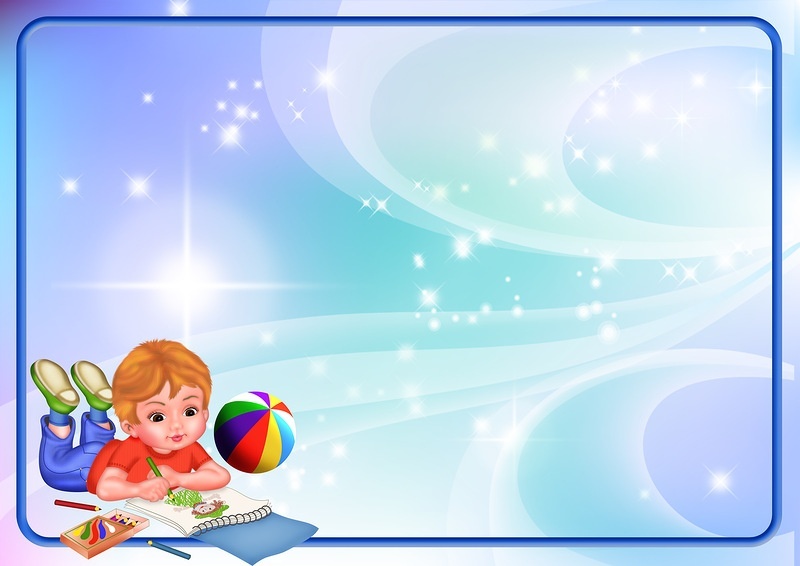 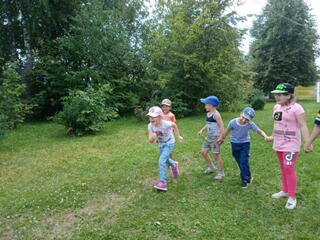 «Шкатулка игр»
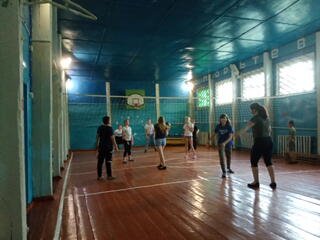 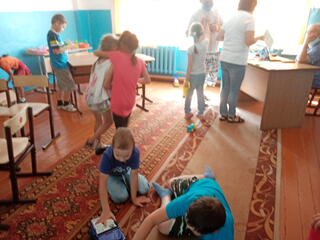 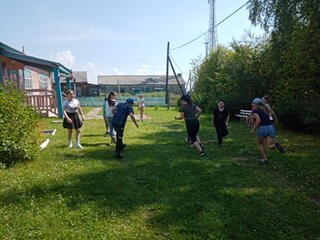 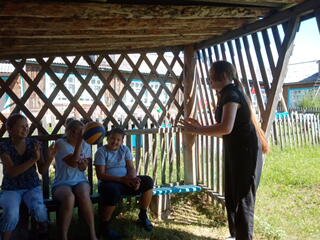 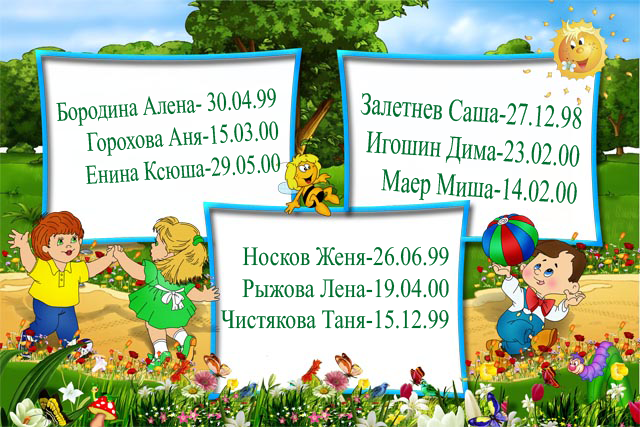 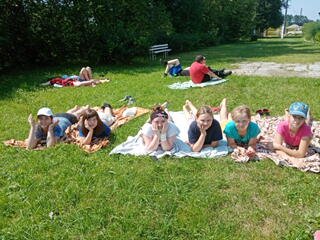 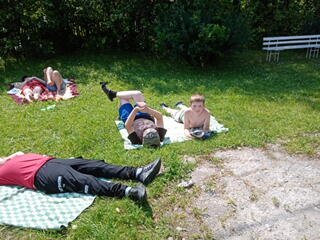 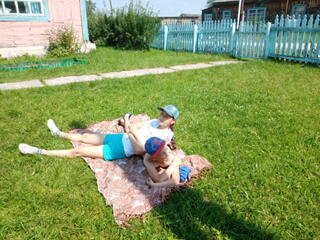 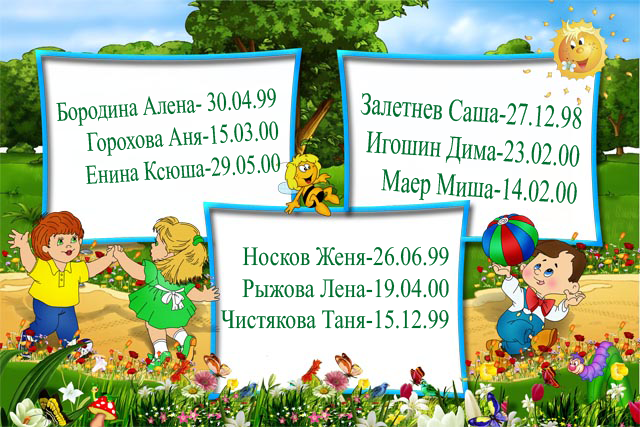 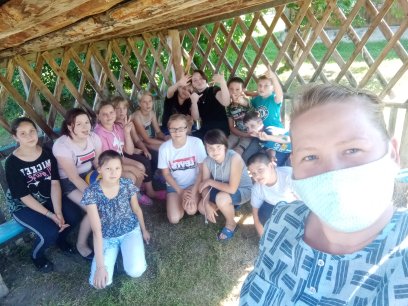 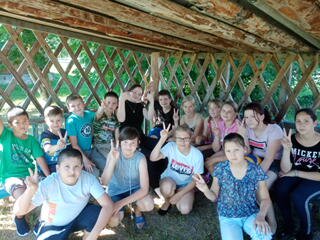 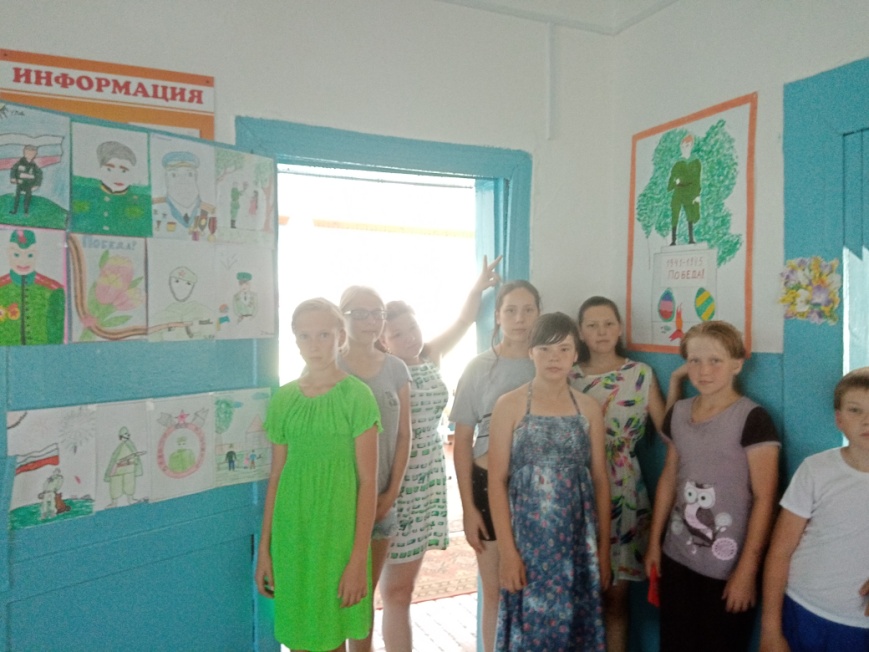 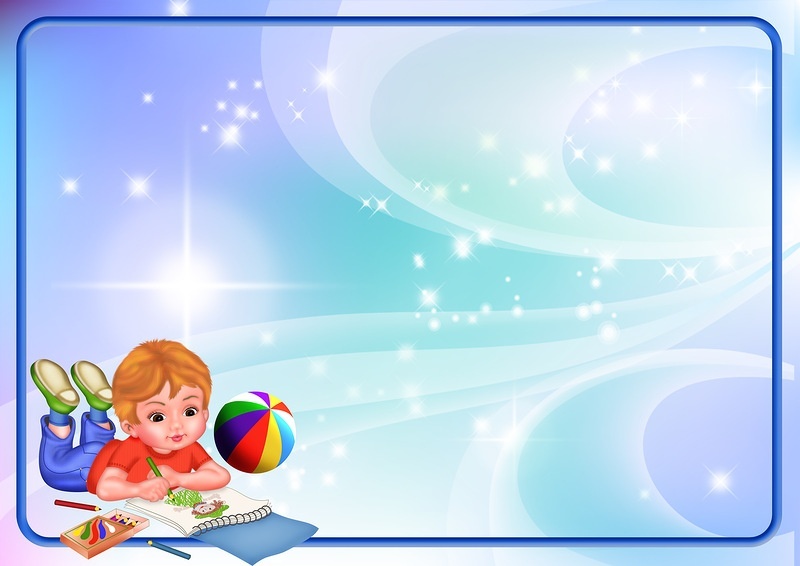 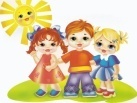 Игра «Тропа испытаний»  - внедрение физкультурно-оздоровительного комплекса «Готов к труду и обороне».
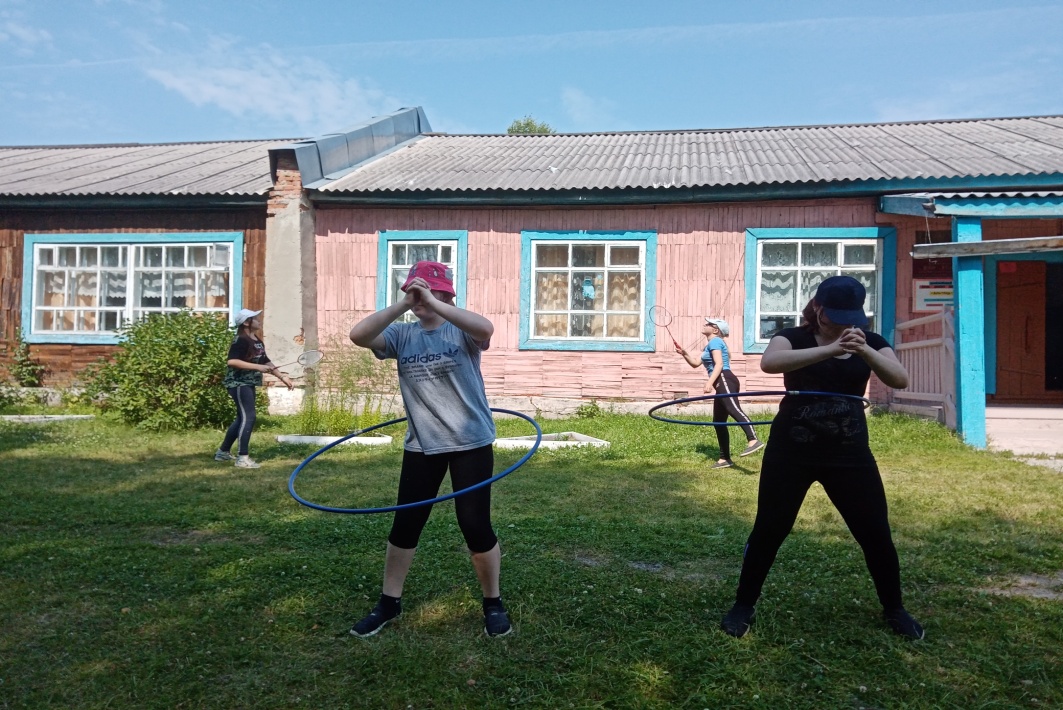 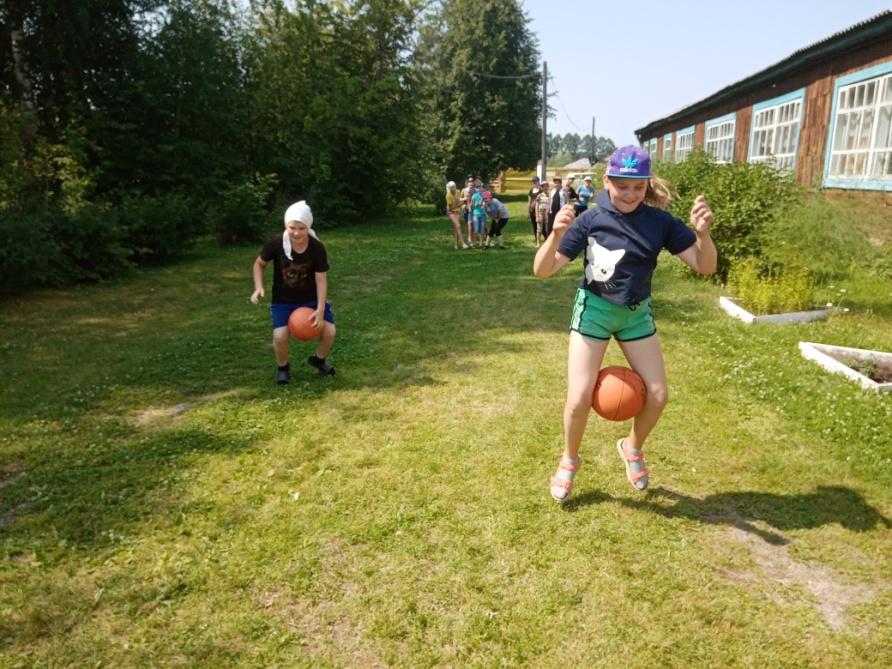 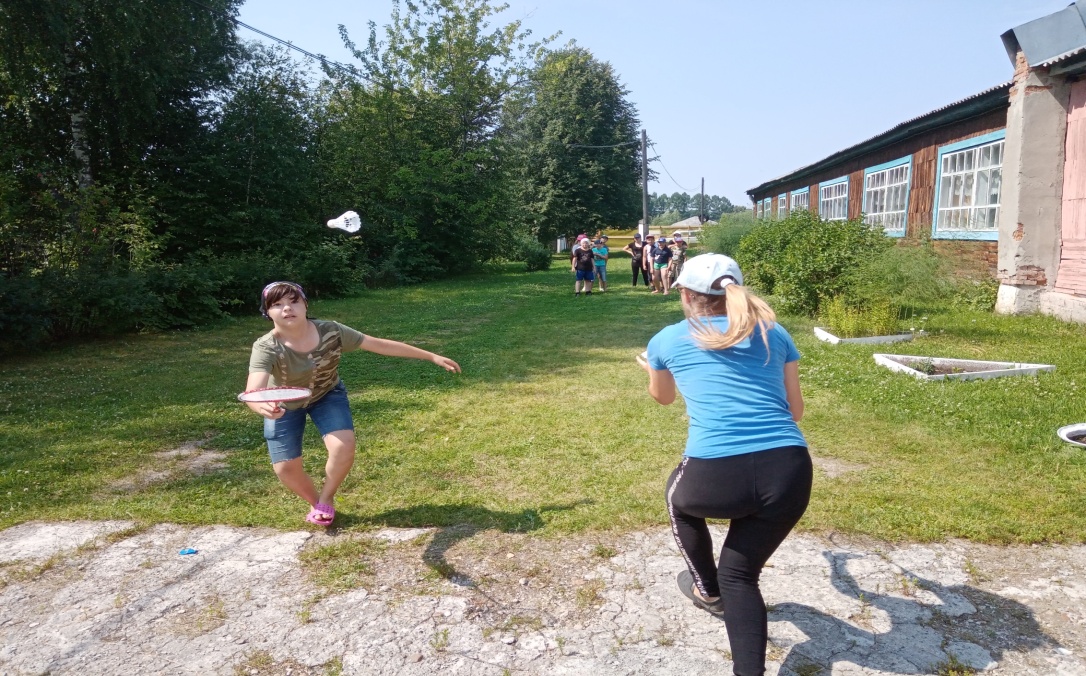 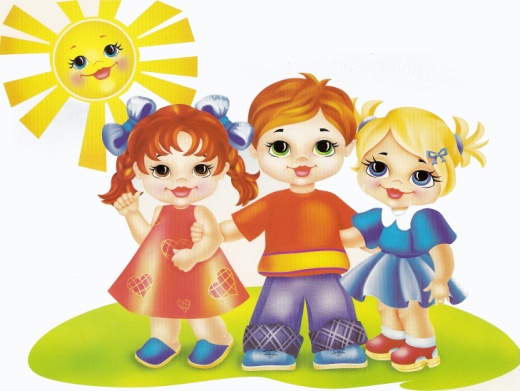 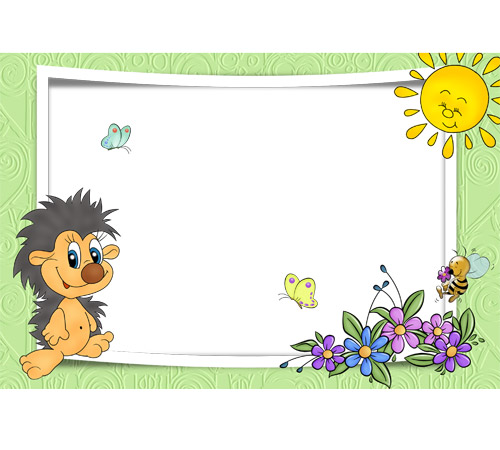 Конкурс – вернисаж  «Монумент героям»  в рамках акции «Сад Памяти».
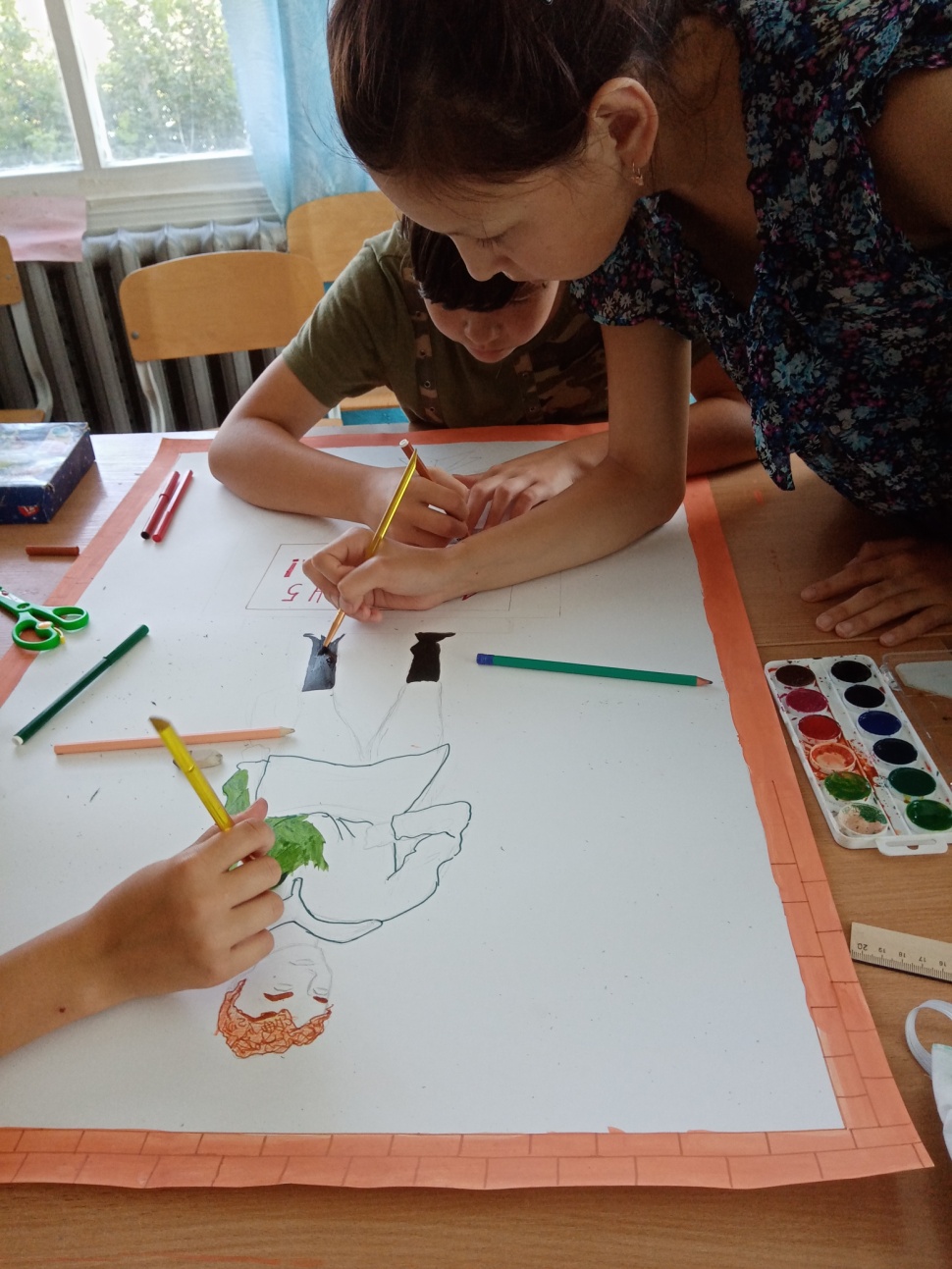 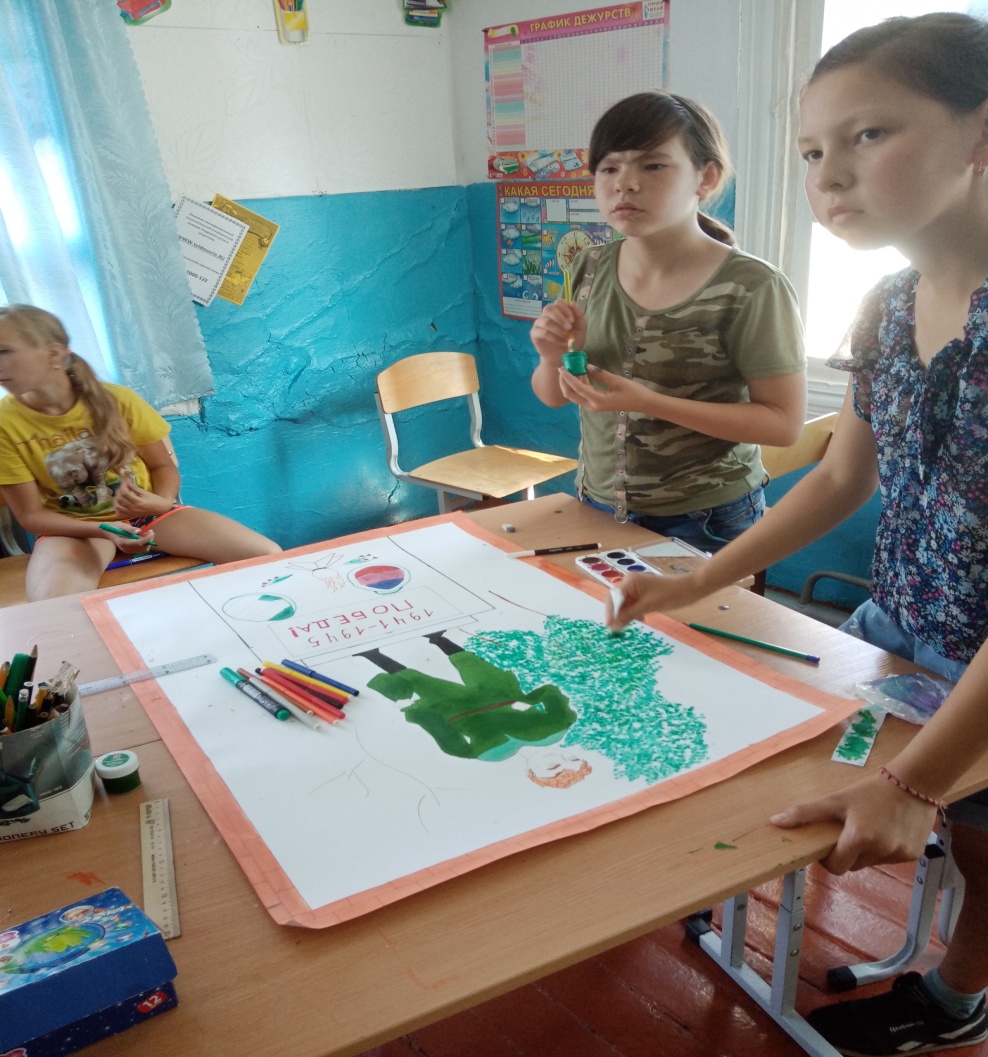 Игра «Покорить Пик Победы»
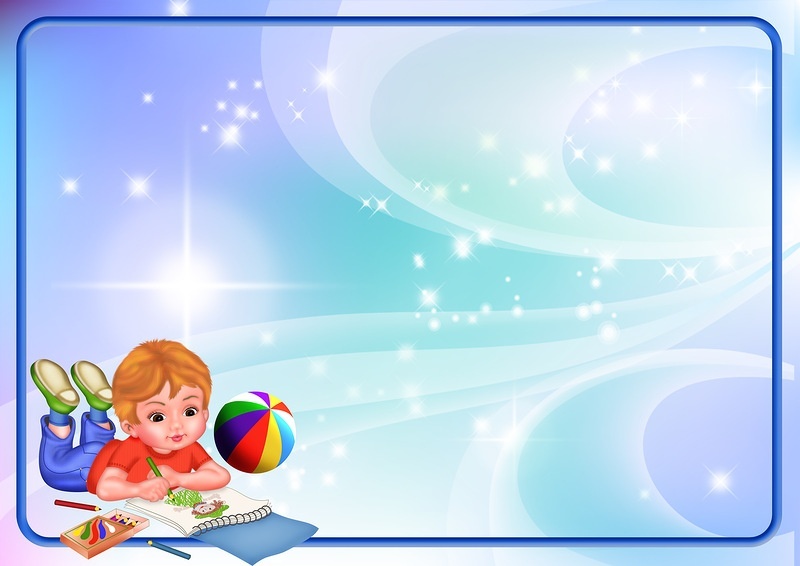 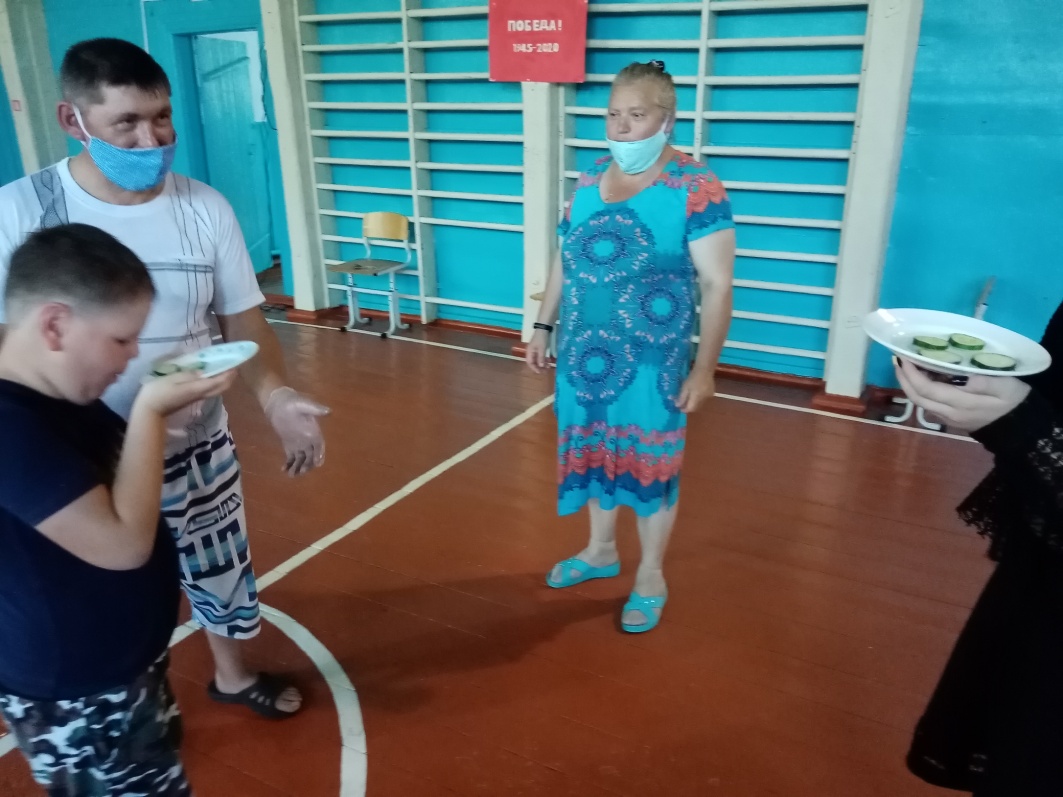 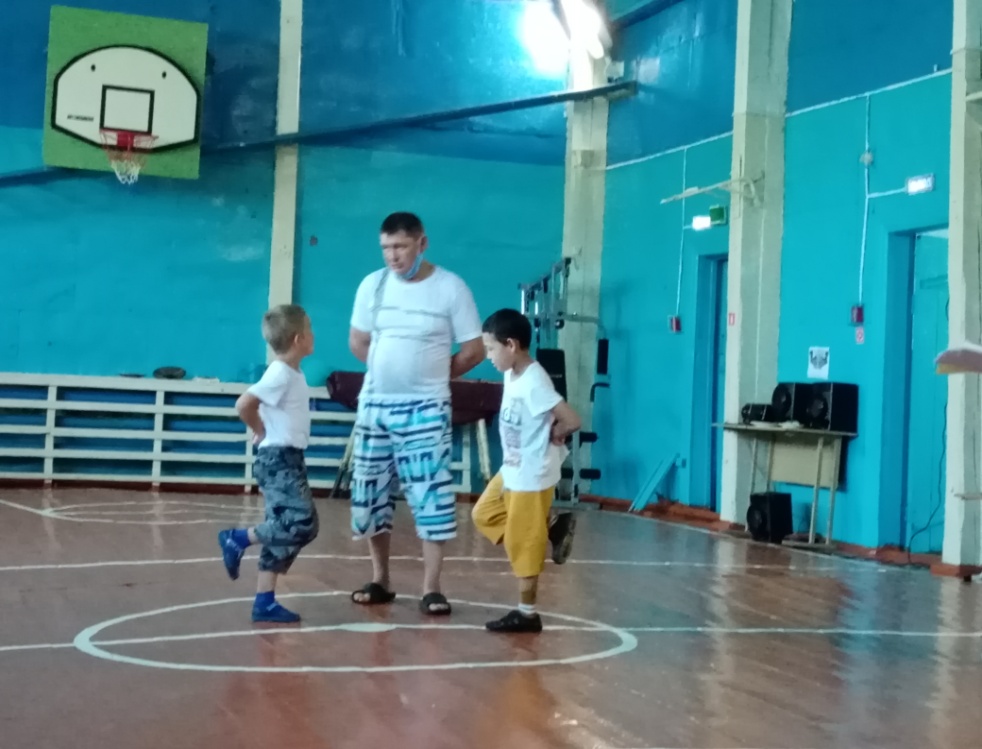 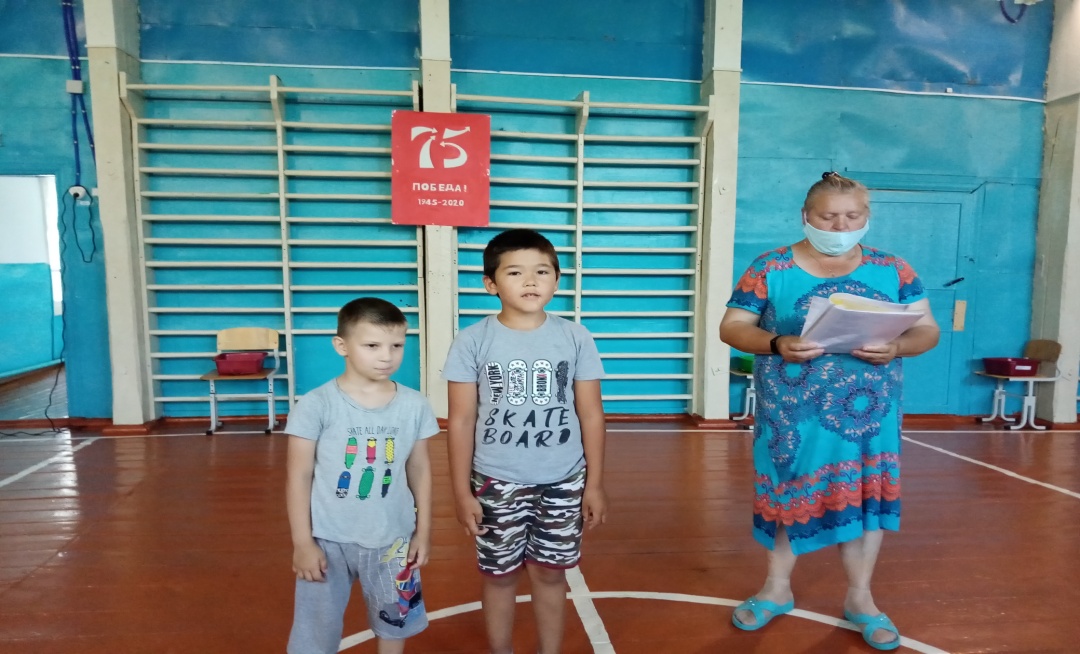 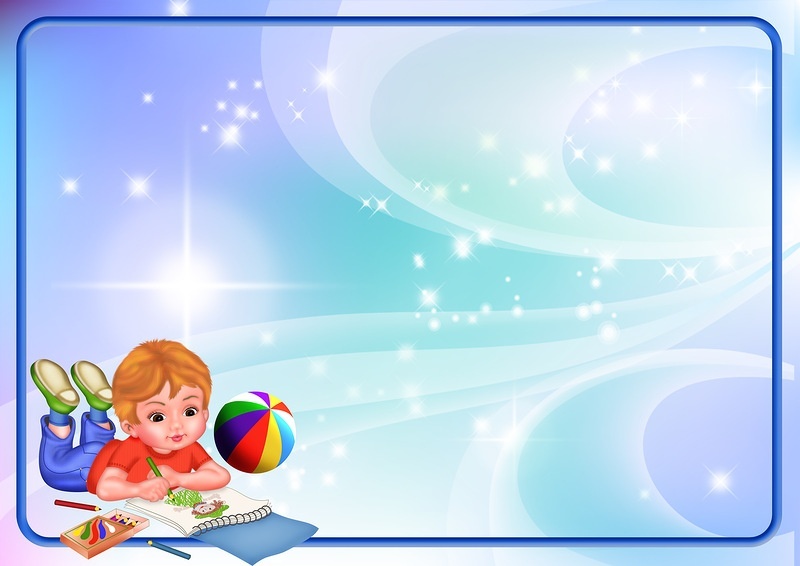 День чтения
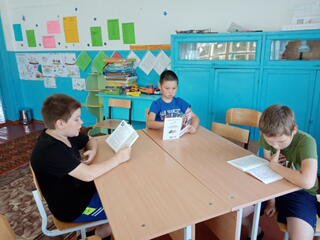 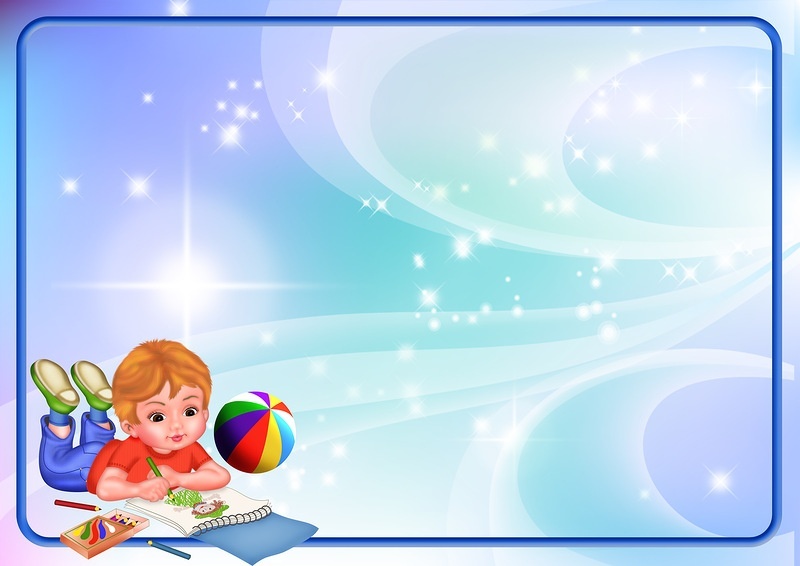 МЫ СПИМ
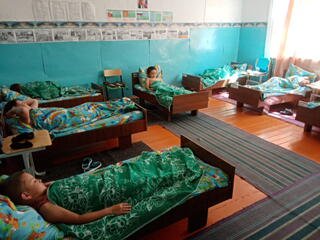 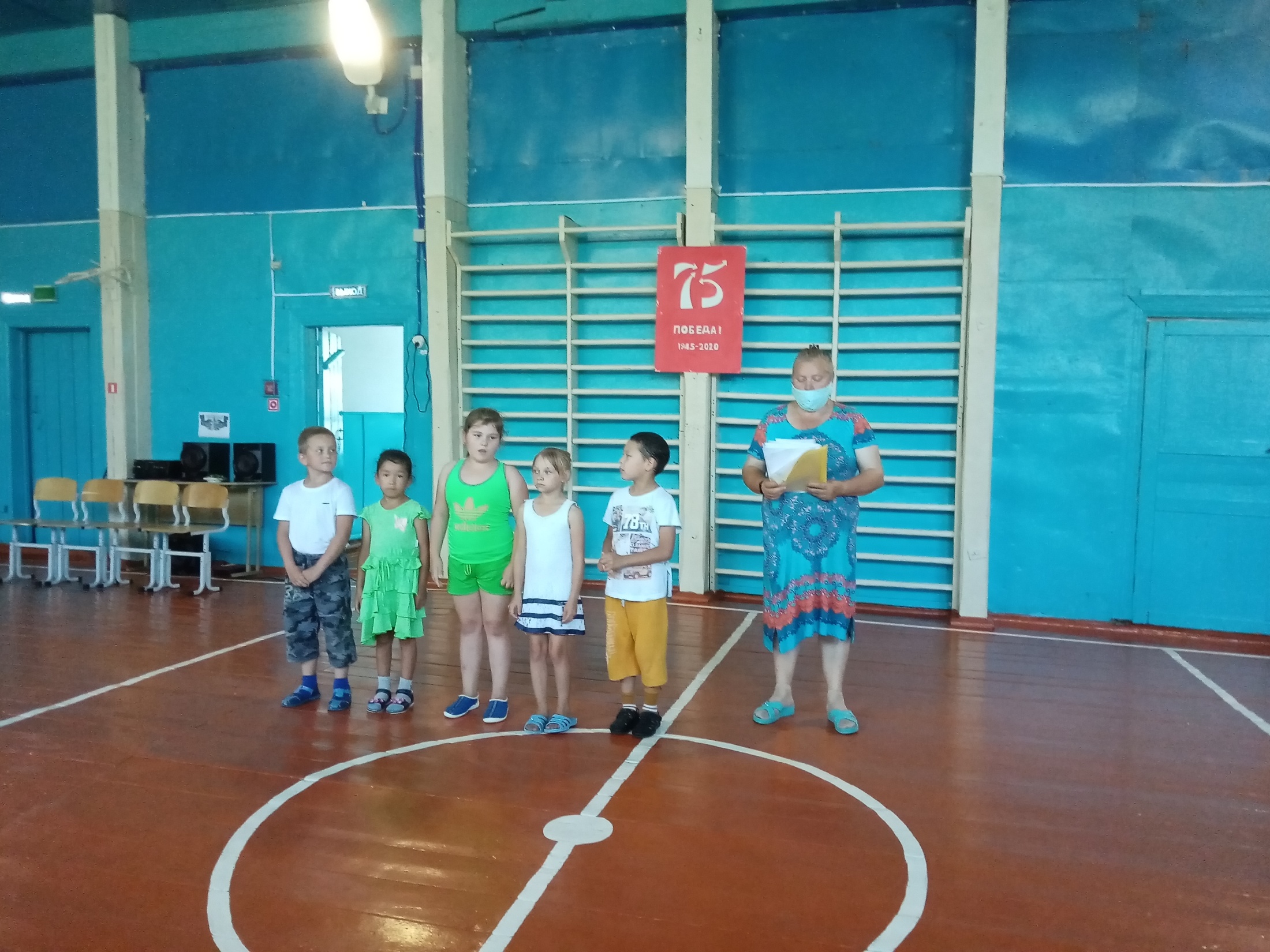 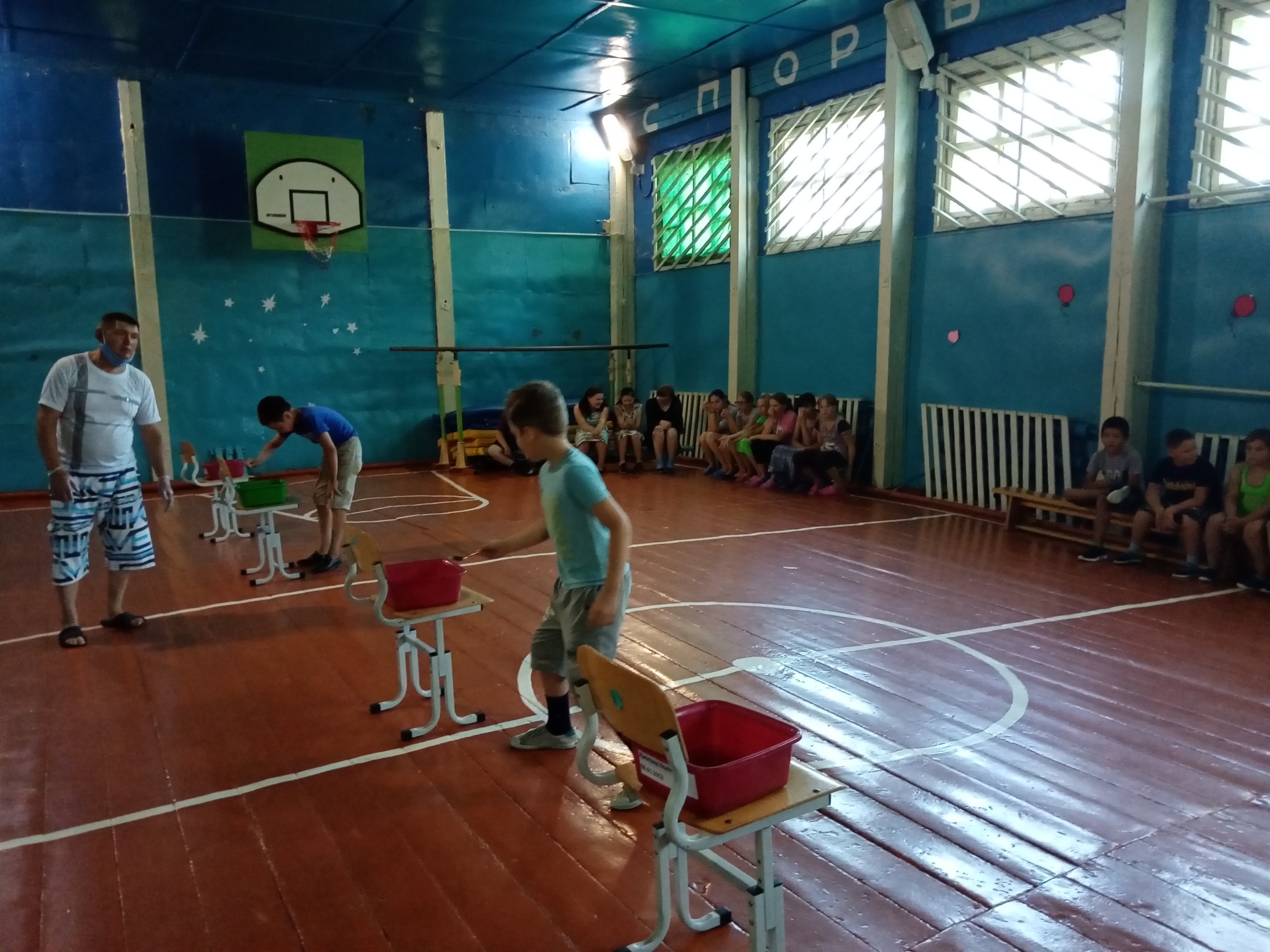 Игра «Покорить Пик Победы»
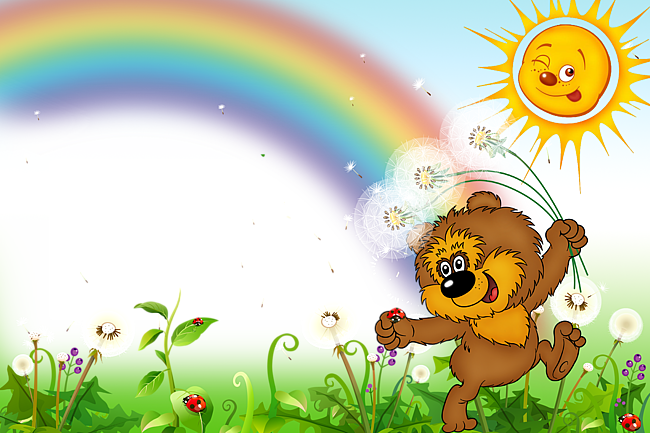 Наш лагерь «Альтаир»  
                                    на год прощай,
Нас позабыть не обещай!  
                      Очень уж грустно 
                                      с тобой расставанье.
  До встречи, наш лагерь!
                   Пока! 
                               До свиданья!!!
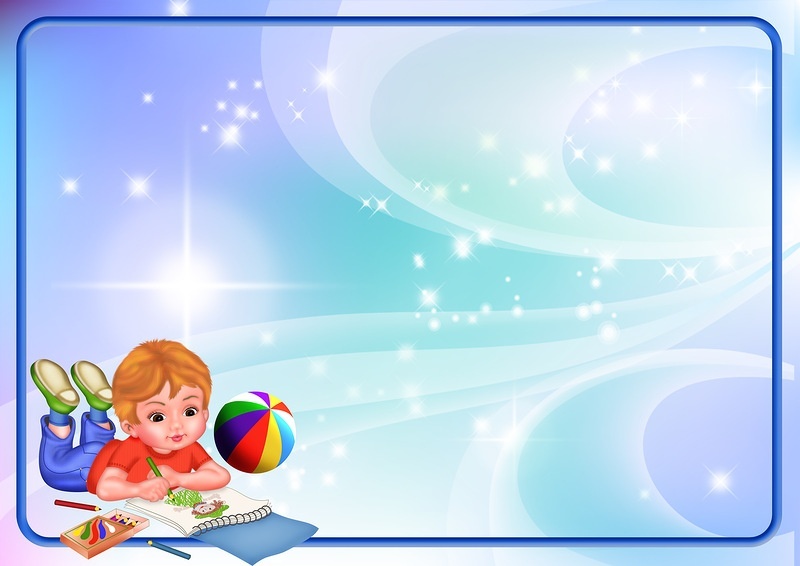 КРАТКИЙ АНАЛИЗ ПРОДЕЛАННОЙ РАБОТЫ
Я СЧИТАЮ, ЧТО ВСЕ ЦЕЛИ И ЗАДАЧИ ВЫПОЛНЕНЫ В ПОЛНОМ ОБЪЁМЕ.ЕДИНСТВЕННОЕ, ЧТО БЫ Я ХОТЕЛА ИЗМЕНИТЬ-ЭТО ДОБАВИТЬ В ПЛАН РАБОТЫ ВЫЕЗДНЫЕ ЭКСКУРСИИ  ПО ЛИТЕРАТУРНЫМ МЕСТАМ БРЯНЩИНЫ, ПО МЕСТАМ БОЕВОЙ СЛАВЫ .Очень хочется, чтобы дети почувствовали гордость за свой народ, за свою страну , СТОЯ НА ТОМ МЕСТЕ, ГДЕ  ИХ ПРАДЕДЫ И ДЕДЫ ОТДАВАЛИ СВОИ ЖИЗНИ,НИЧЕГО НЕ ПРОСЯ В ЗАМЕН.
ВСЁ, ЧТО ВЫ ЗДЕСЬ УВИДЕЛИ-ЭТО ЛИШЬ МАЛАЯ ТОЛИКА ВЕСЁЛОЙ ЖИЗНИ В ЛАГЕРЕ. ЗДЕСЬ Я ЕЩЁ РАЗ УБЕДИЛАСЬ В ТОМ, ЧТО ДЕТИ - ОЧЕНЬ ТАЛАНТЛИВЫ, НУЖНО ТОЛЬКО ПРИСЛУШИВАТЬСЯ К ИХ ЖЕЛАНИЯМ.
.